Клетка, ткани
Зайцева А.Л. 
МБОУ СОШ №113
Барнаул
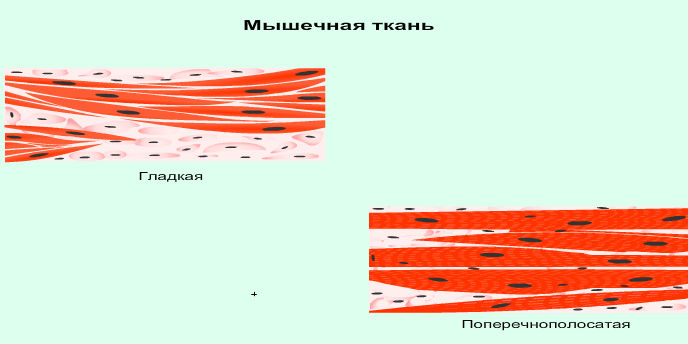 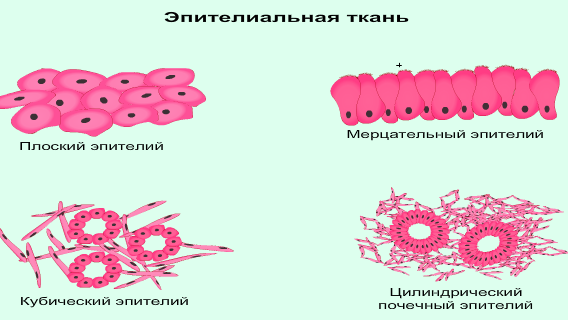 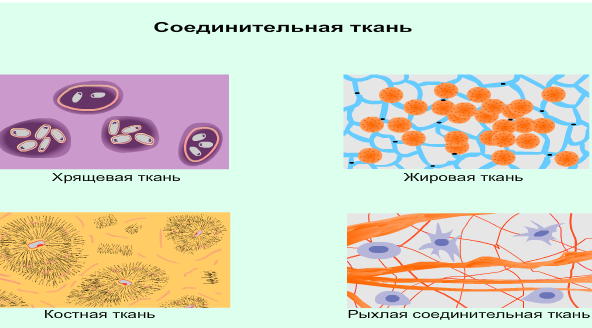 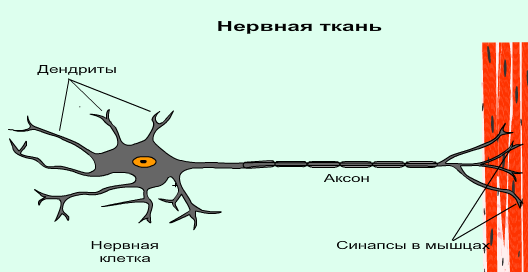